LES - ZVÍŘECÍ DOMOV A ROSTLIN
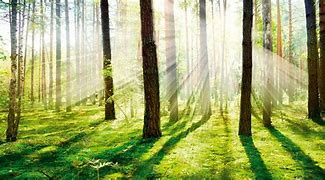 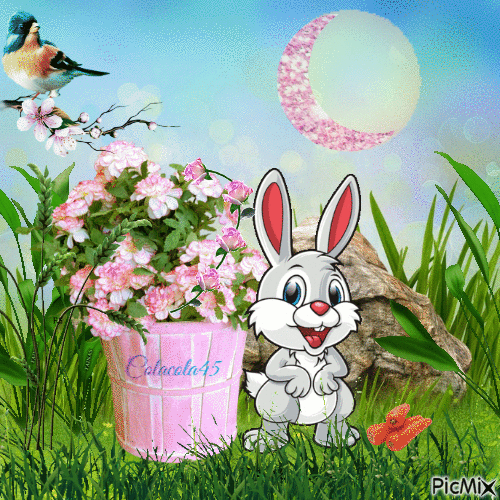 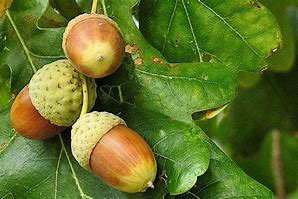 DUB
Dub letní dorůstá až 45 metrů

Dub letní roste často u rybníků
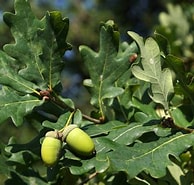 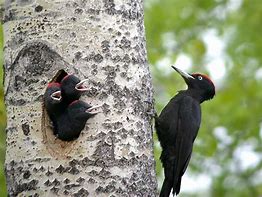 DATEL ČERNÝ
je rosšířený po našem území
Samice klade nejčastěji 3 až 5 vajec
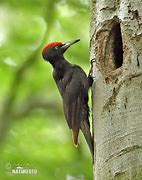 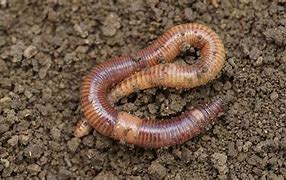 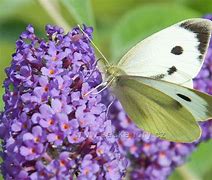 BĚLÁSEK
Jeto větší motýl
Zahradníci ho moc nemusí
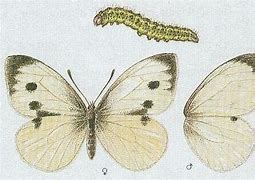 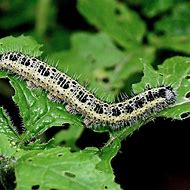 VČELA
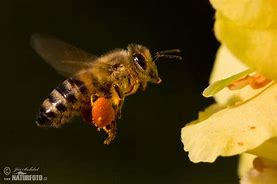 Dává nám med
Je 609 druhů včel
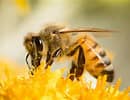 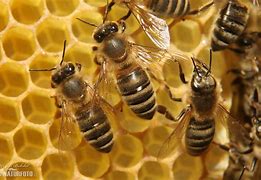 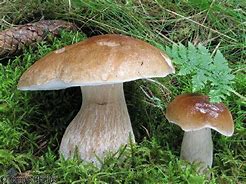 HŘIB SMRKOVÝ
Najdeme ho nejčastěji ve SMRKOVÝCH lesích
Není jedovatý
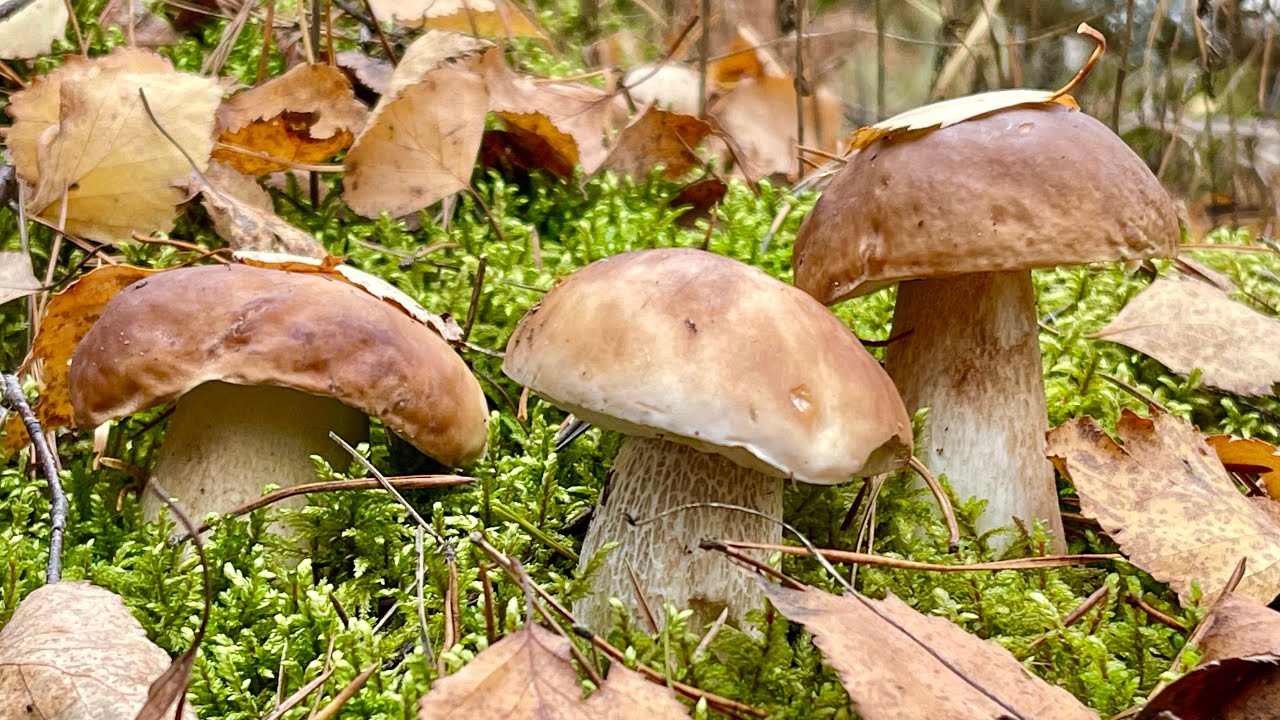 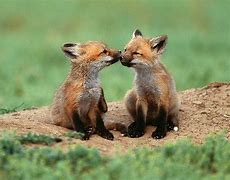 LIŠKA OBECNÁ
Liška obecná má dlouhý huňatý ocas
Je mazaná
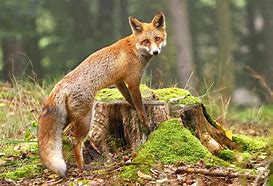